Year 12Food ScienceFriday 10th January
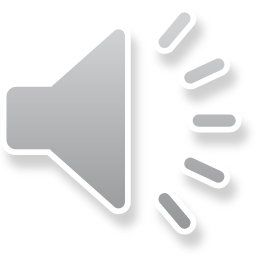 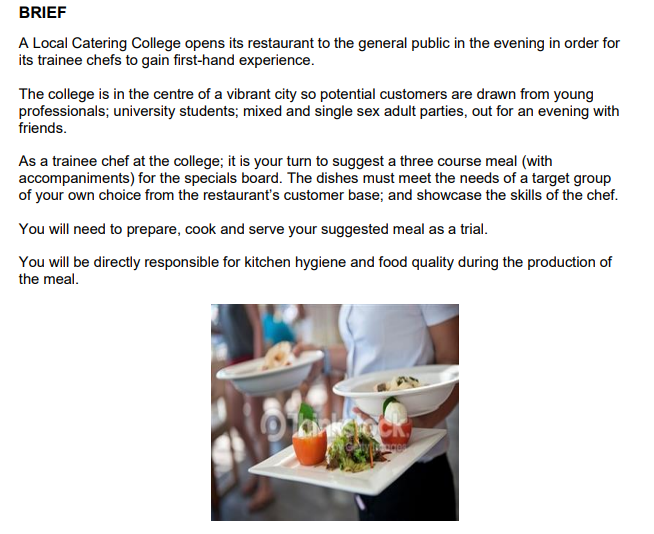 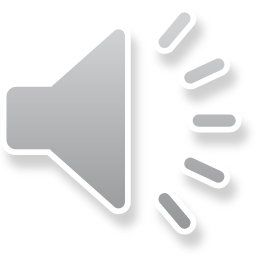 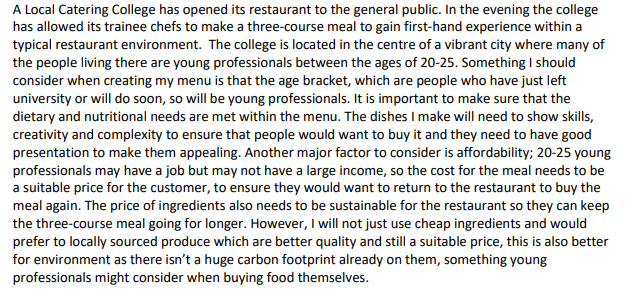 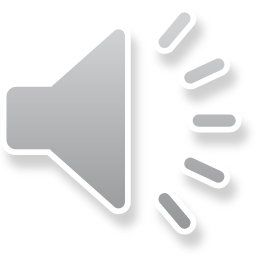 Here is an example of an ANALYSIS of the brief 

You will need to complete your own version.
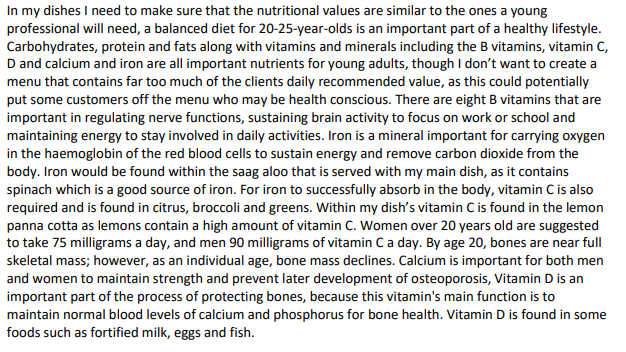 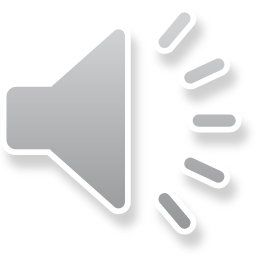 Nutrition: Functions of nutrients in the human body.
38%
Starchy Foods
Provide slow release carbohydrate used by the body for energy 
Choose wholegrains for increased fibre (good digestion, reduced risk of heart disease)
Fruits & Vegetables
Eat 5 portions s a day!
Choose a variety
Provides fibre for healthy digestion 
Provides vitamins and minerals for healthy body functions and immune system
40%
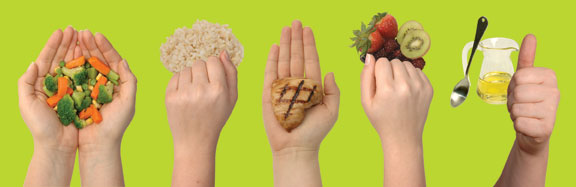 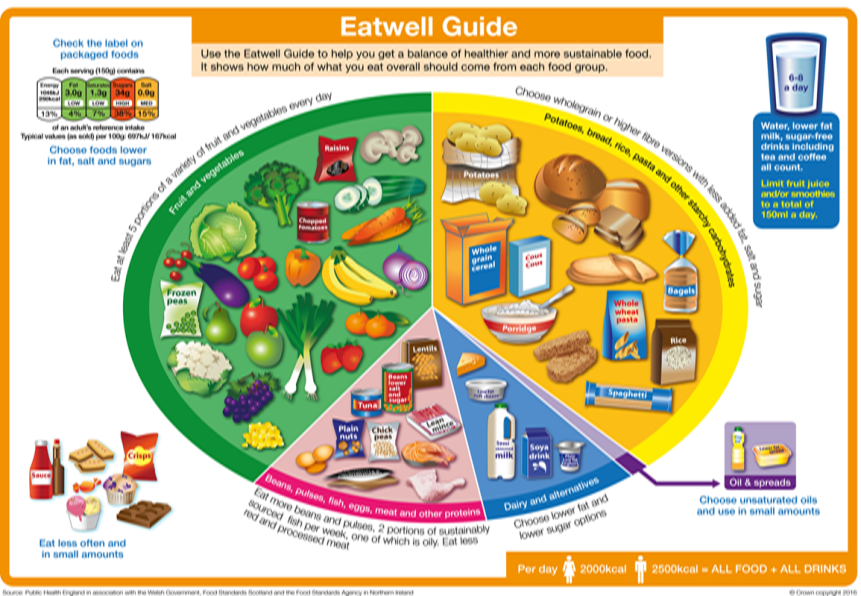 0%
Fatty and Sugary Foods
These are the danger foods!
They are not part of a healthy diet
Eat them only occasionally
Eating too much fatty and sugary processed food is linked to increased risk of weight gain/obesity, diabetes , tooth decay and cardiovascular disease
Water  Intake
A balanced diet must include water, it is  required for nearly all brain and other bodily functions  
See slide 2 for more details on water
Oils & Spreads
Provide fat soluble vitamins A,D,E & K 
Are high in calories & energy so keep use to a minimum
It is recommended to choose unsaturated oils like olive oil
1%
12%
8%
Dairy Foods
Provide calcium for healthy bones, teeth and nails
The body needs Vitamin D to absorb calcium effectively
Beans, Pulses, Eggs, Meat, Fish
Provide protein for growth, repair and maintenance of body cells
Choose a combination of plant proteins
Avoid eating too much processed meat like bacon and sausages as these are linked with increased risk of bowel and stomach cancer
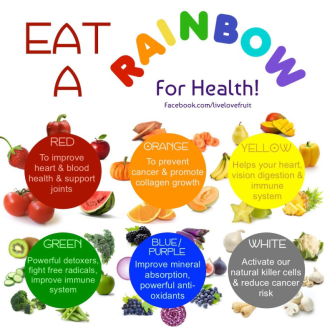 The Eatwell Guide is the UK Healthy Eating Model. It shows what we should eat as a balanced diet. The size of the sections represents the proportion of our diet that particular food group should make up. The Eatwell Guide was updated in 2016 to take into account scientific opinion and public opinion. The main change was that sugary and fatty foods are shown off the plate as they are not part of a healthy diet.
5
[Speaker Notes: Portion control, water intake, fibre, RI/GDAs etc]
Nutrition: Functions of nutrients in the human body.
Fibre intake
Click here to watch video on water
Water intake
Water makes up just over 2/3 of the human body  and is required for:
Maintain body temperature
Metabolise fat
Aid digestion
Lubricate organs
Transport nutrients
Flushes out waste and toxins
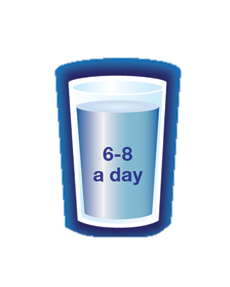 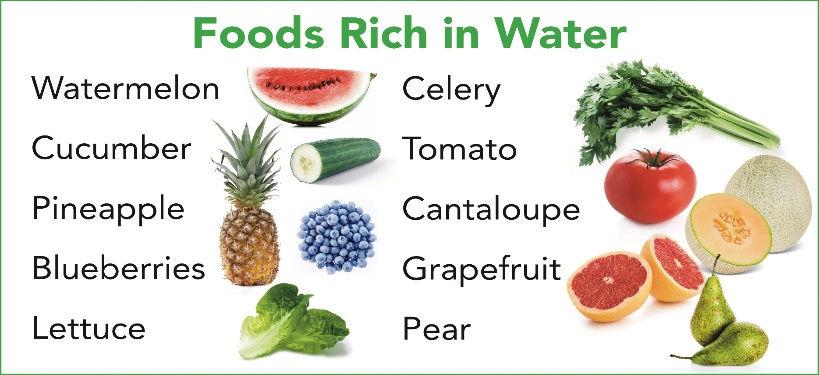 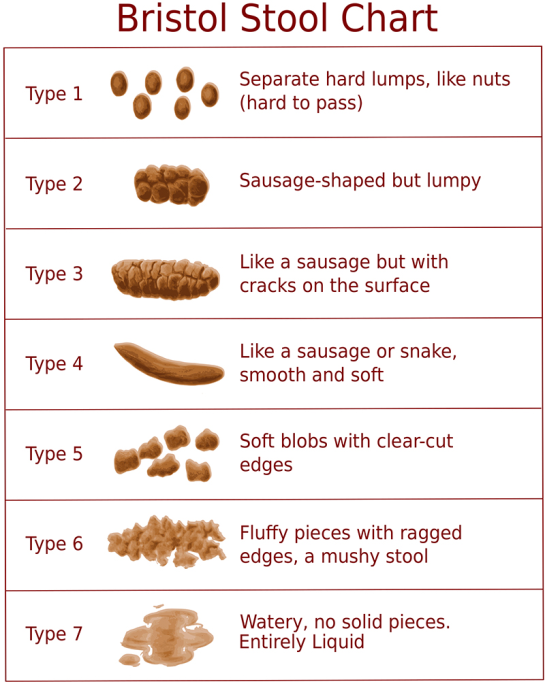 FIND OUT MORE HERE: https://www.nhs.uk/live-well/eat-well/water-drinks-nutrition/
Keeping hydrated is important. It is recommended that 6-8 glasses of water or other fluid are consumed everyday to replace normal water loss, rather than to obtain any broader health benefits.
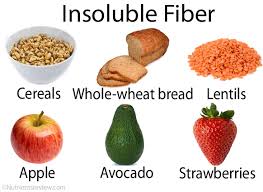 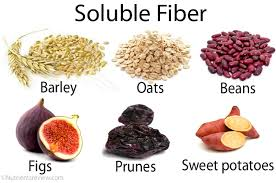 Soluble fibre dissolves in water and the insoluble kind doesn’t.
Insoluble helps absorb water and bulk up stools.  Soluble helps reduce blood cholesterol and sugar.
6
Reference Intake
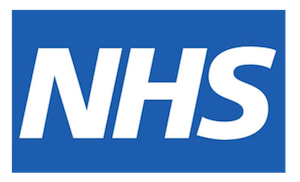 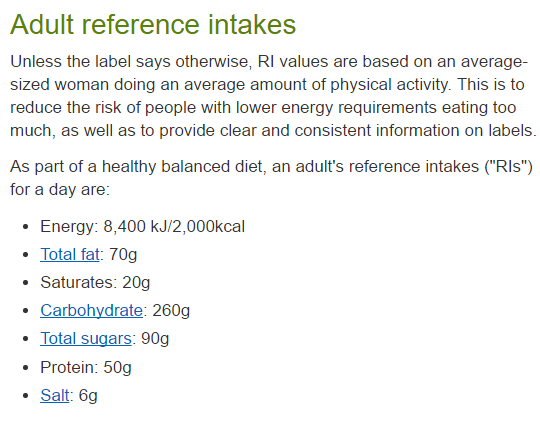 What are Calories click here
The NHS recommends the following intake of each nutrient per day:
Click here to find out more about food labels
Red colour coding means the food or drink is high in this nutrient and we should try to have these foods less often or eat them in small amounts.
Amber means medium, and if a food contains mostly amber you can eat it most of the time.
Green means low, and the more green lights a label displays the healthier the choice.
As you can see below we need much less of the micronutrient: Vitamins and minerals.  There are slight differences between males and females.
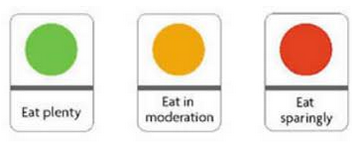 Portion/Serving size is indicated on the label.
This is NOT always the whole pack!
Front of Pack label
Front of pack nutrition labelling is optional
Traffic light system indicates with colour how much of intake is needed. 
Easy to see, quick to take in
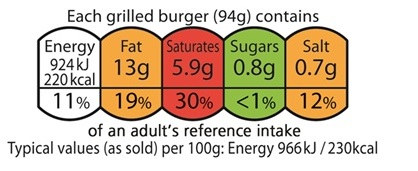 Energy intake as a percentage of RI
7
Current Healthy Eating Advice
Healthy Eating Guidelines in the UK are set by Public Health England
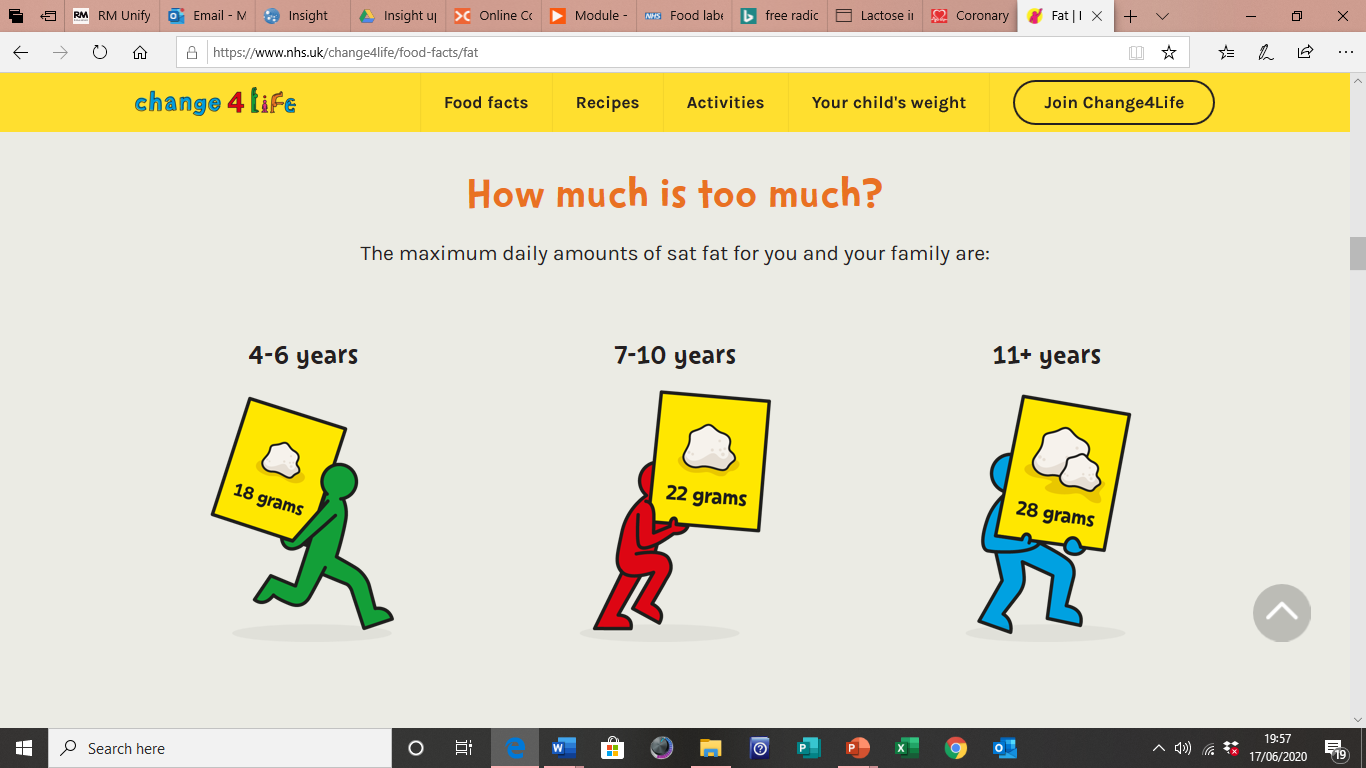 Fat intake
Click here to find out more about Fat
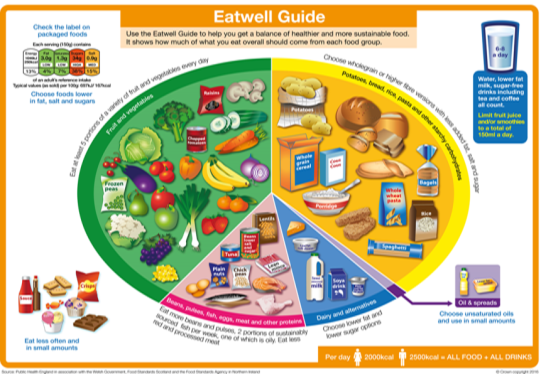 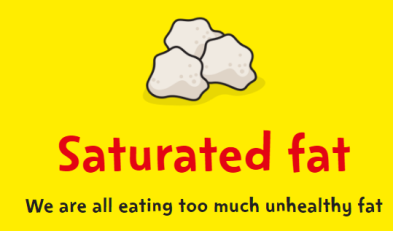 Sugar intake
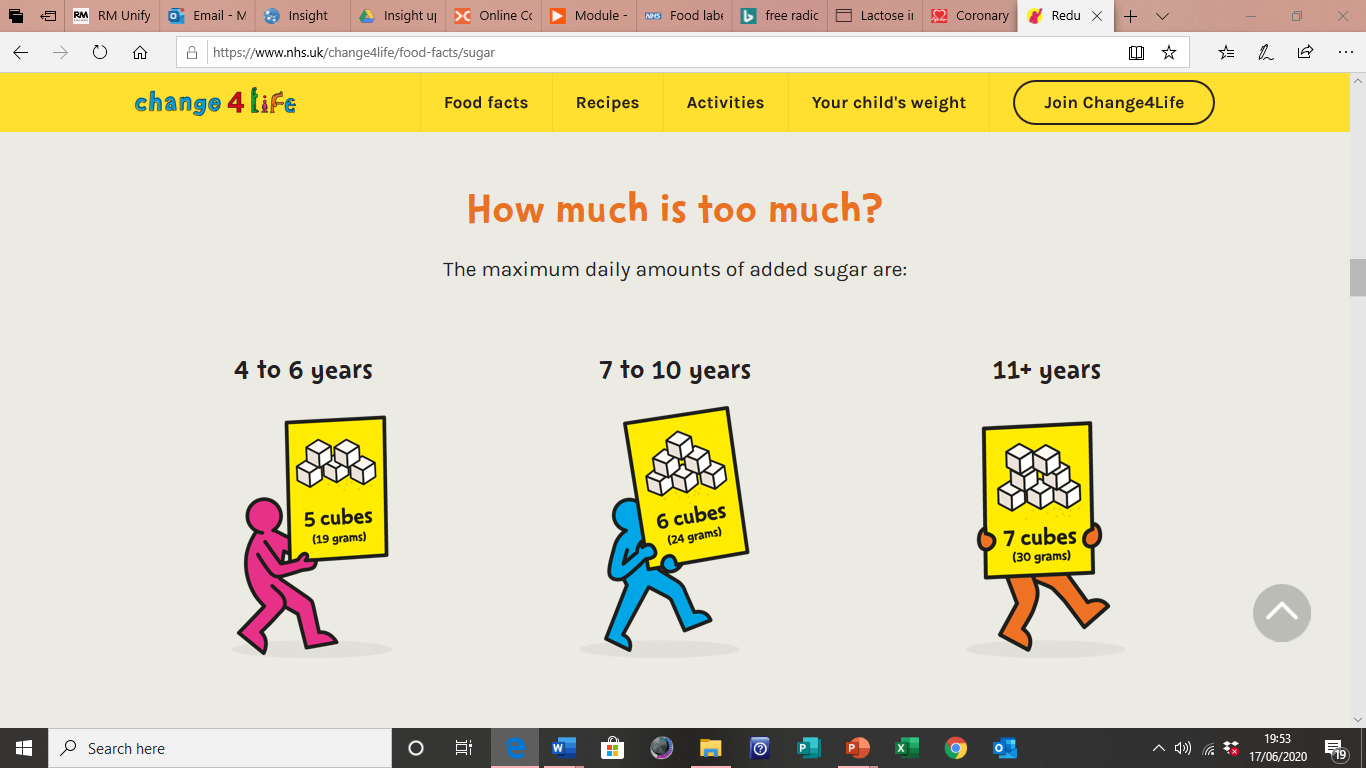 What counts as 5 A Day?
For kids, the amount they should eat depends on their size and age. As a rough guide, one portion is the amount they can fit in the palm of their hand.
For adults, a portion is 80g fruit of vegetables or 30g of dried fruit.
2016 Update from Public Health England - The latest advice on Vitamin D intake
Click here to find out more about sugar
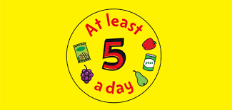 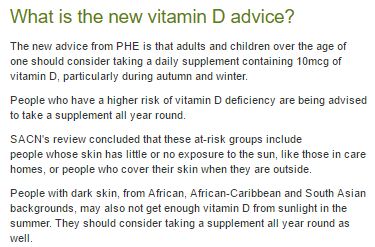 Click here to find out more about salt
Salt intake
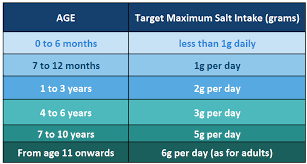 8
Nutrition: Functions of nutrients in the human body.
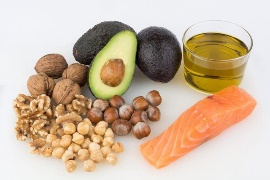 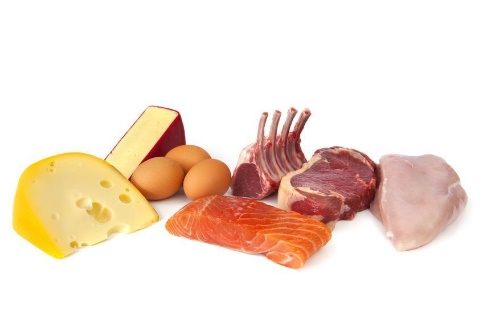 Unsaturated Fat:
Liquid at room temperature.
Mainly from non-animal (plant) sources.
Can lower blood cholesterol.
Saturated Fat:
Solid at room temperature.
Mainly from animal sources.   *With the exception of palm  and coconut oil.
Causes high blood cholesterol.
9
Nutrition: Functions of nutrients in the human body.
Click here to watch a video on Vitamins and minerals
Vitamins and Minerals are chemicals found naturally in food. With the exception of Vitamin D, which can be manufactured through the action of sunlight on the skin, vitamins cannot be made by the body, and must be provided by the diet. They are needed in minute (tiny) amounts to perform specific functions and fall into two different classes:
AC1.3 Explain characteristics of unsatisfactory nutritional intake.
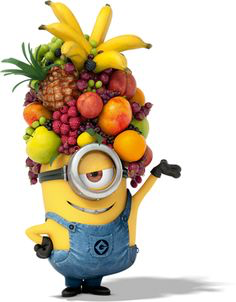 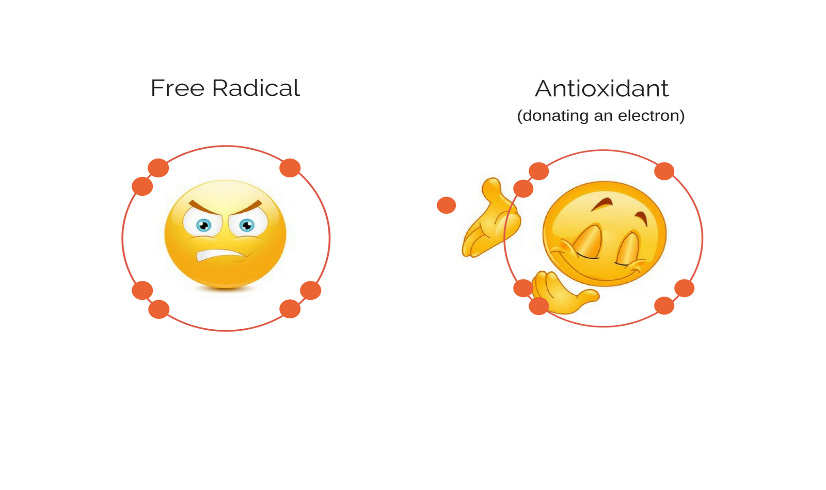 Free Radicals
Essentially, damaged oxygen molecules with an extremely unstable atomic structure. They attack fats and proteins all over the body, especially those in membranes that line the blood vessels, the skin and other connective tissue. They can make you age a lot quicker! Anything we do to raise our metabolic rate (like exercise) accelerates the production of free radicals.
10
Nutrition: Functions of nutrients in the human body.
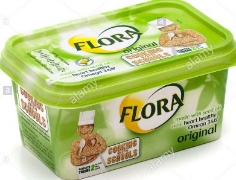 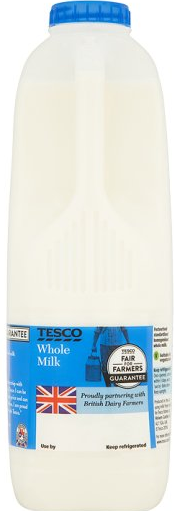 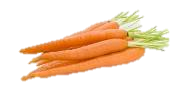 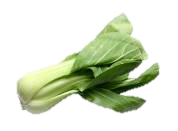 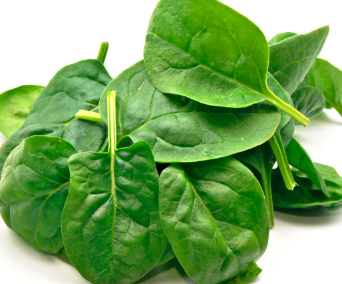 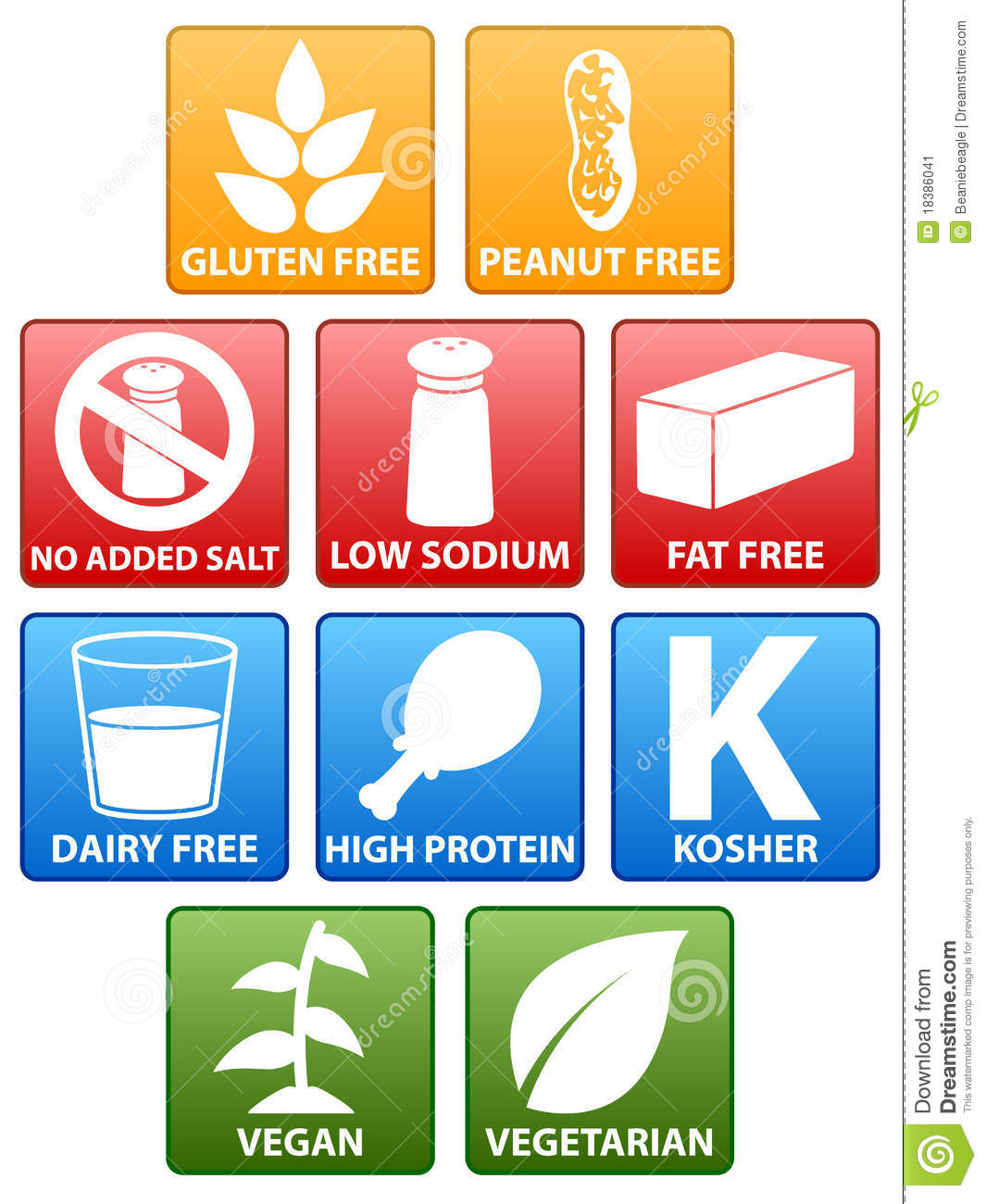 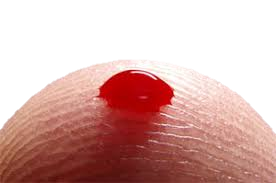 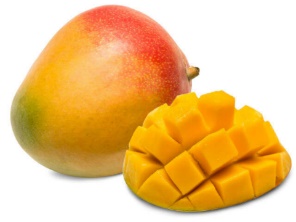 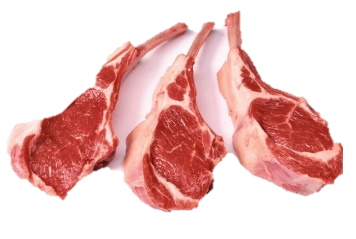 11
Nutrition: Functions of nutrients in the human body - MICRONUTRIENTS
AC1.3 Explain characteristics of unsatisfactory nutritional intake.
Click here to watch a video on Vitamins and minerals
12
Special Diets.
PHYSICAL ACTIVITY LEVEL affects a person's’ energy requirements. The more active a person is, the more energy they need. It is recommended that extra energy requirements come from extra starchy carbohydrate in the diet,. Increased PAL could be from having an active job or from playing lots of sport.
Nutrition through life differs mainly due to the need for energy and protein for growth and development – in younger age groups, growth and development occurs, in older age groups only maintenance of the body is required, therefore protein and energy requirements are reduced.
GENDER affects nutritional requirements after puberty – before puberty male and female requirements are the same. Puberty causes girls to begin menstruation, increasing their iron needs, which remain higher than men until the menopause which occurs around 50 years of age.  Generally males are physically larger than females and therefore need to consumer more energy and protein on a daily basis.
Click here to find out more life stages and diets
13
Special Diets
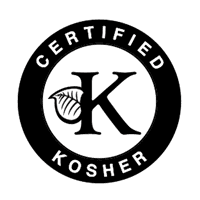 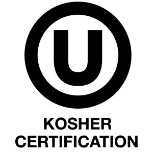 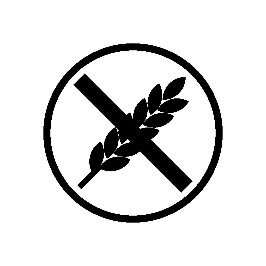 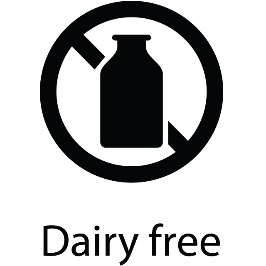 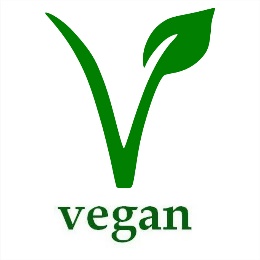 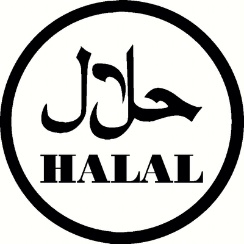 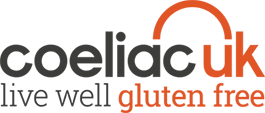 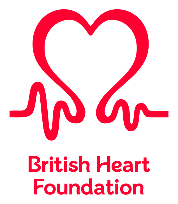 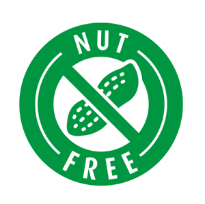 14